Bab 2Struktur dan fungsi sel sistem saraf
Jenis Neuron
Jenis-jenis neuron:
Sensory neuron
Motor neuron
Interneuron
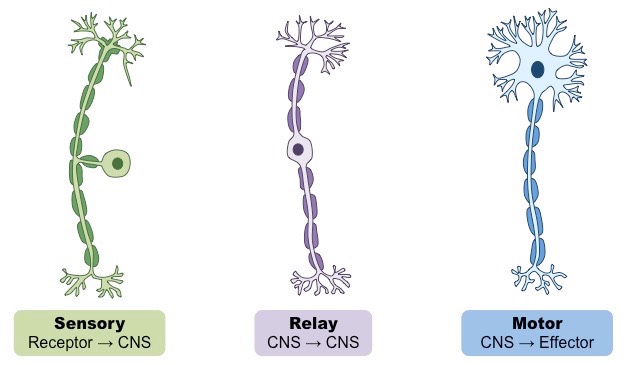 Anatomi neuron
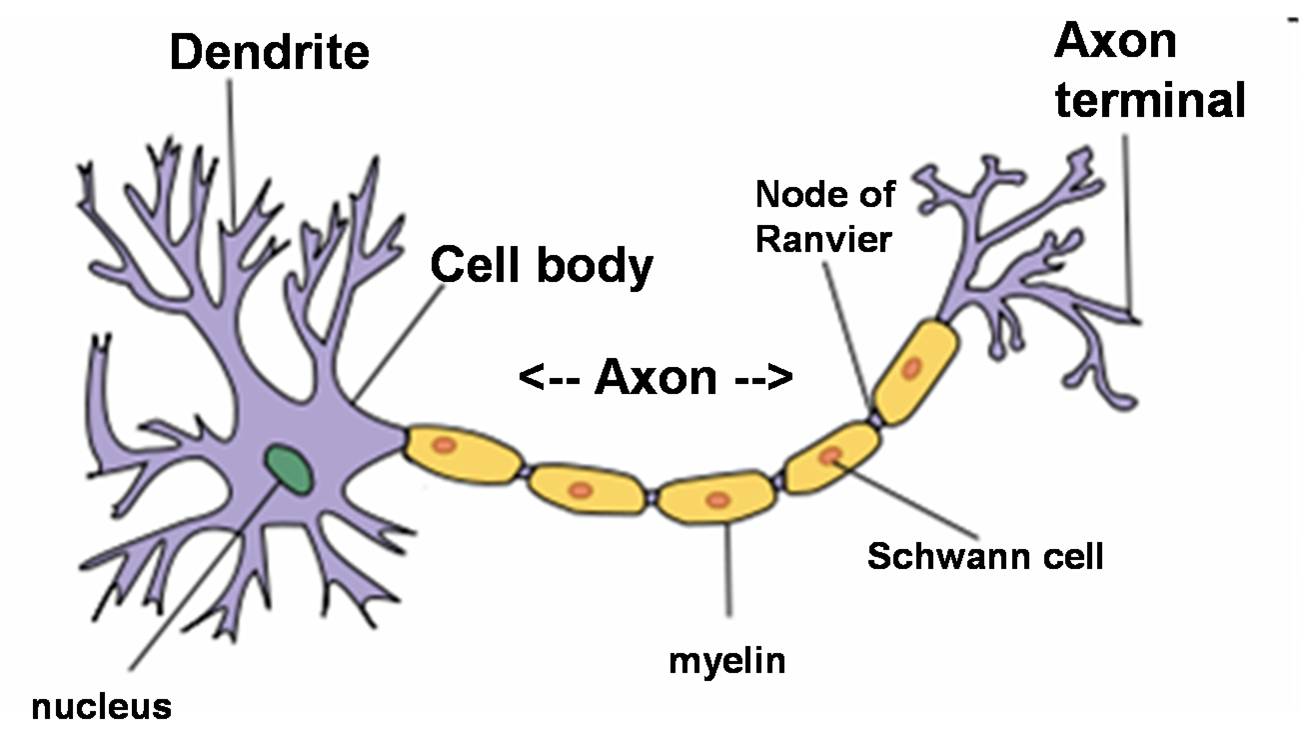 Anatomi neuron
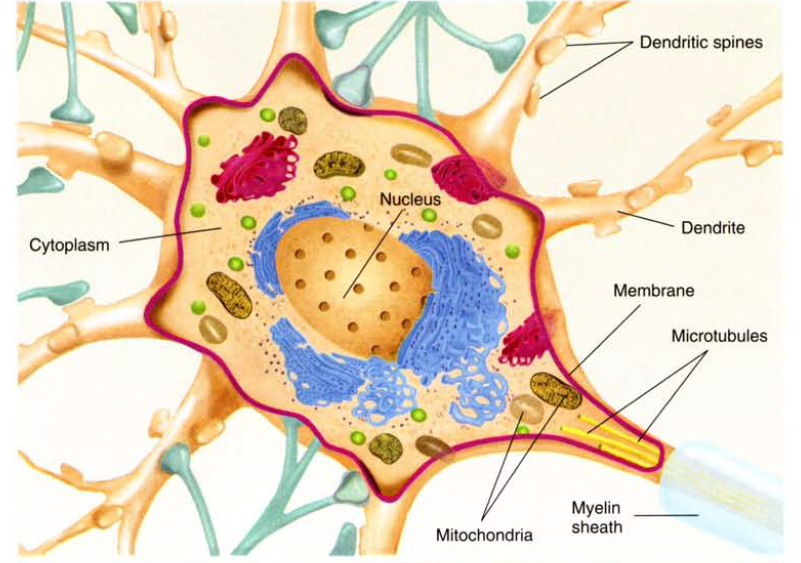 Komunikasi antar neuron
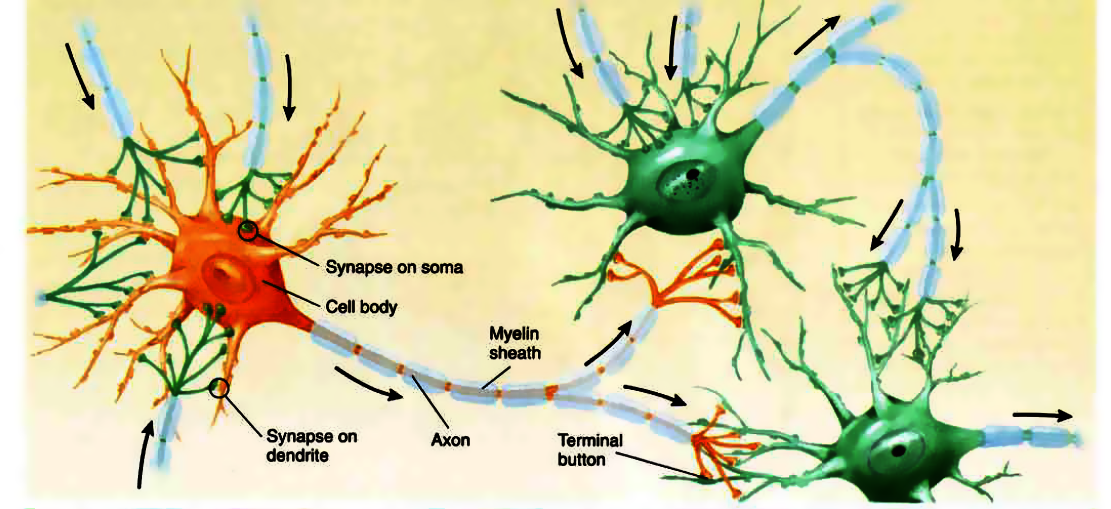 Glia: sel pendukung neuron
Astrocyte
Oligodendrocyte
Microglia
Schwann cell
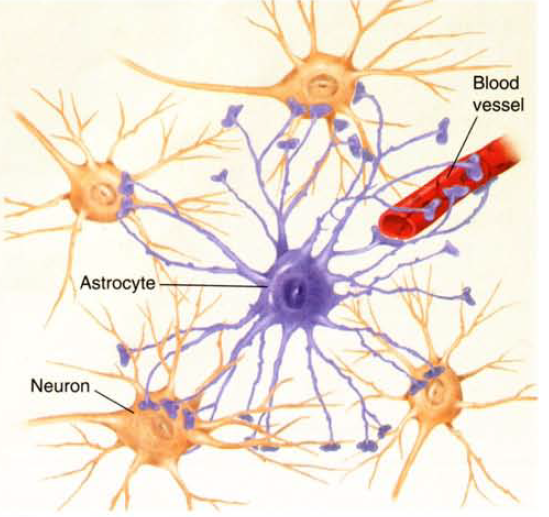 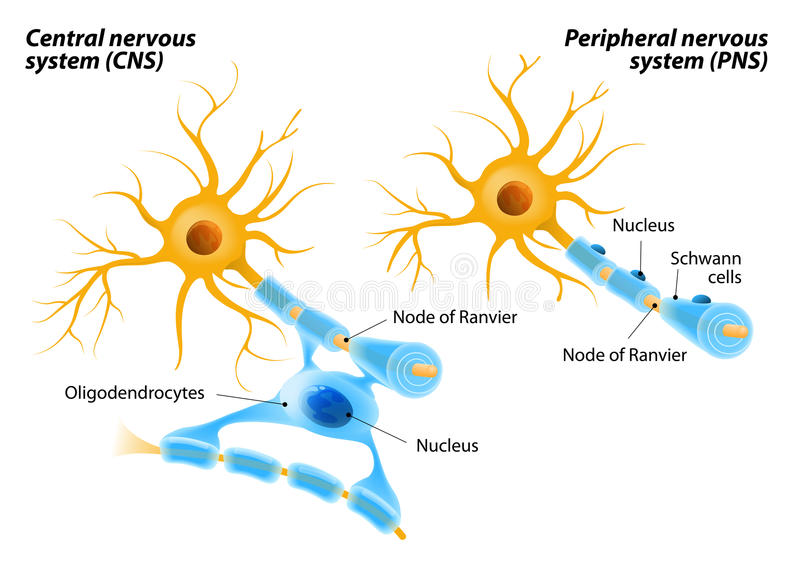 Pembagian sistem saraf
Sistem saraf dibagi menjadi dua:
Central nervous system (CNS)
Otak dan sumsum tulang belakang
Peripheral nervous system (PNS)
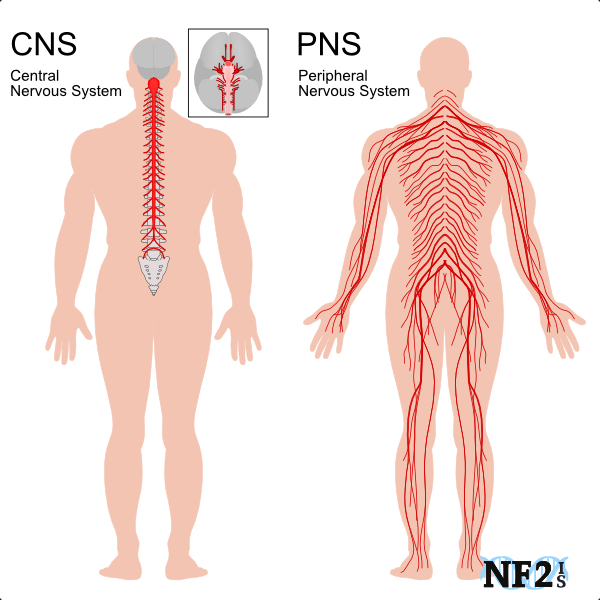 Blood-brain barrier
(Sawar darah otak)
Kapiler darah di otak tidak berlubang, dan tidak bisa ditembus sebagian besar zat.
Melindungi otak dari zat-zat beracun
Zat seperti glukosa juga tidak bisa menembusnya; diangkut oleh protein khusus (glucose transporter) untuk menembusnya dan mencapai otak
Blood-brain barrier
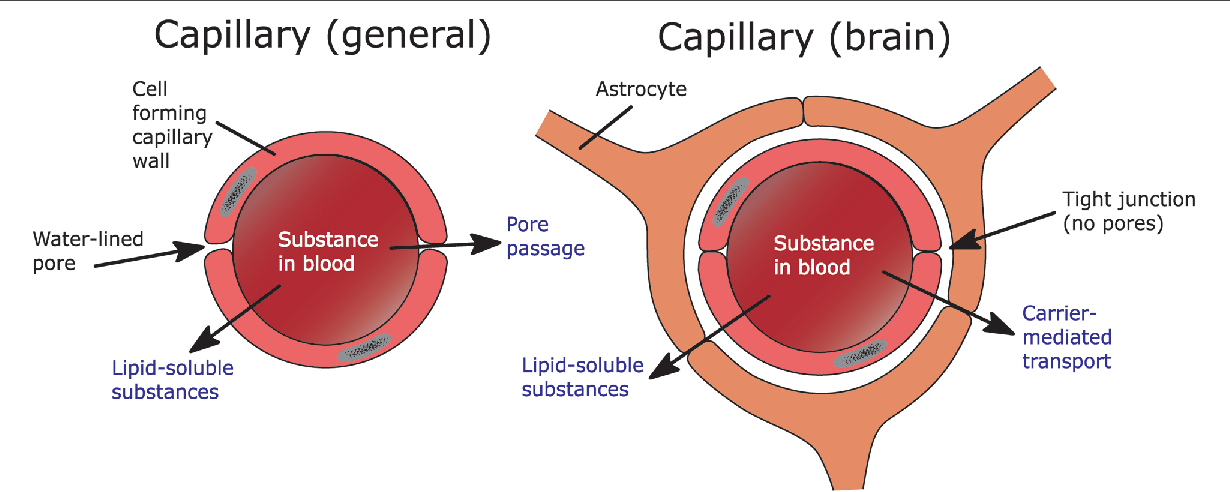 Action potential / potensial aksi
Action potential
www.youtube.com/watch?v=OZG8M_ldA1M
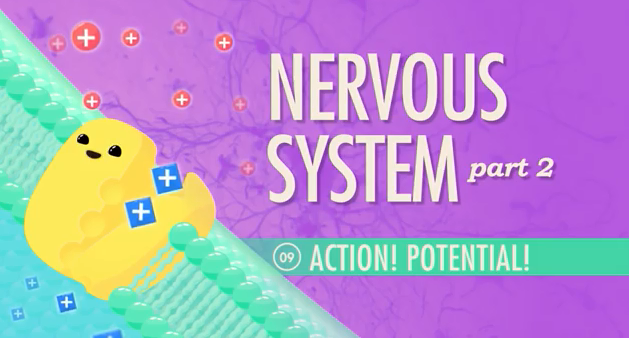 Action potential
Saltatory conduction
Action potential melompat dari satu nodus Ranvier ke nodus berikutnya
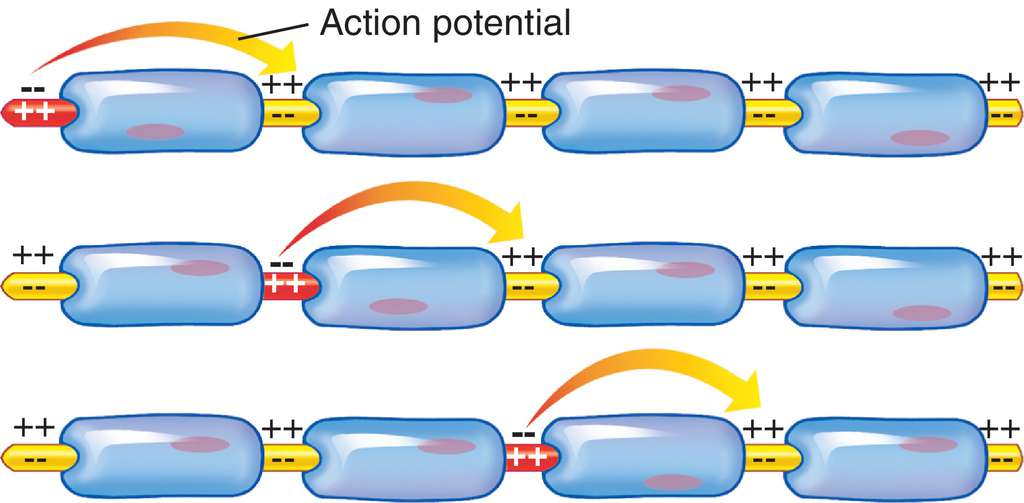 Synapse
Neuron menyampaikan pesan ke neuron lain menggunakan neurotransmitter di synapse.
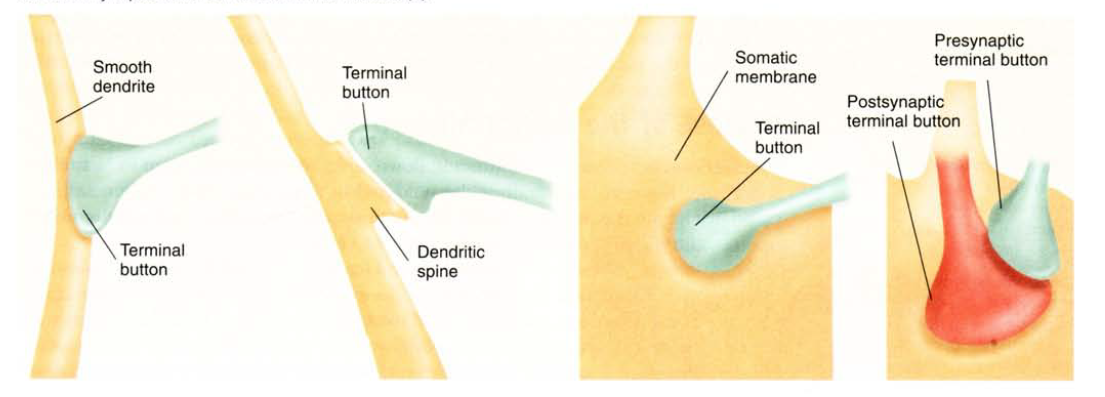 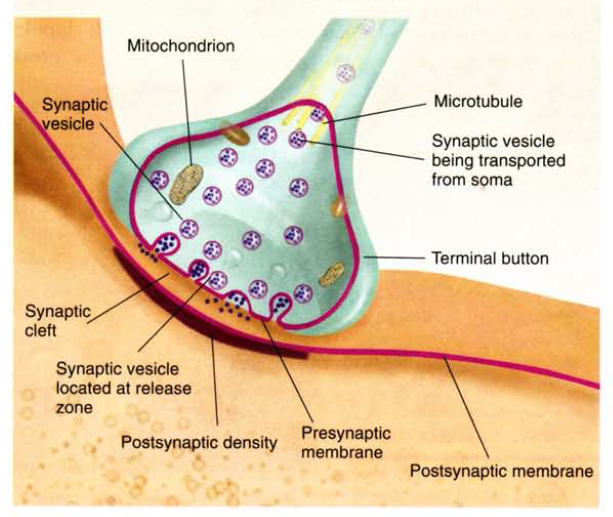 Synapse
www.youtube.com/watch?v=VitFvNvRIIY
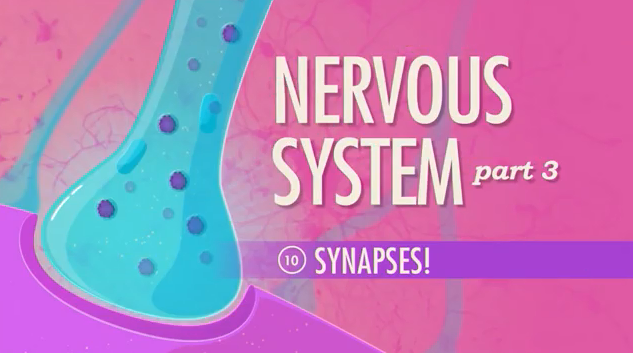 Postsynaptic potential
BAB 3
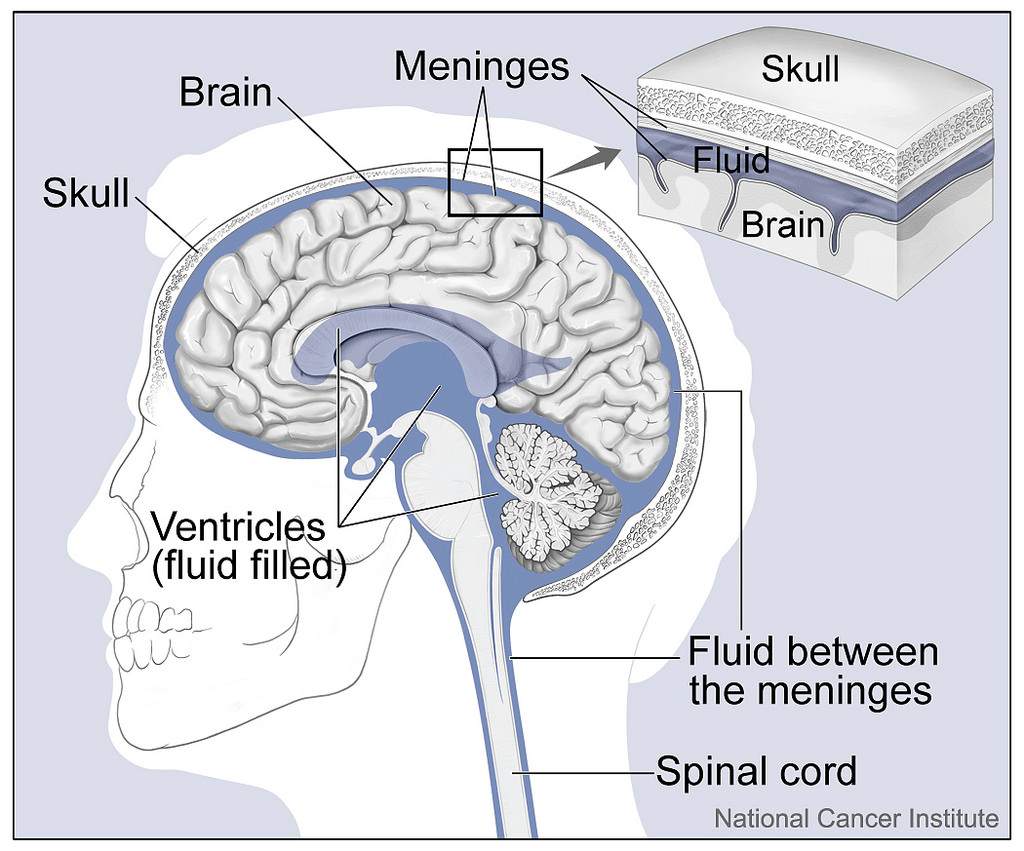 Central Nervous System (CNS)
CNS terdiri dari otak dan sumsum tulang belakang
Otak dibagi menjadi 3 bagian berdasarkan pembentukannya di tahap embrio:
Forebrain (otak depan)
Midbrain (otak tengah)
Hindbrain (otak belakang)
www.youtube.com/watch?v=XdN9i_ZWGho
Perkembangan CNS
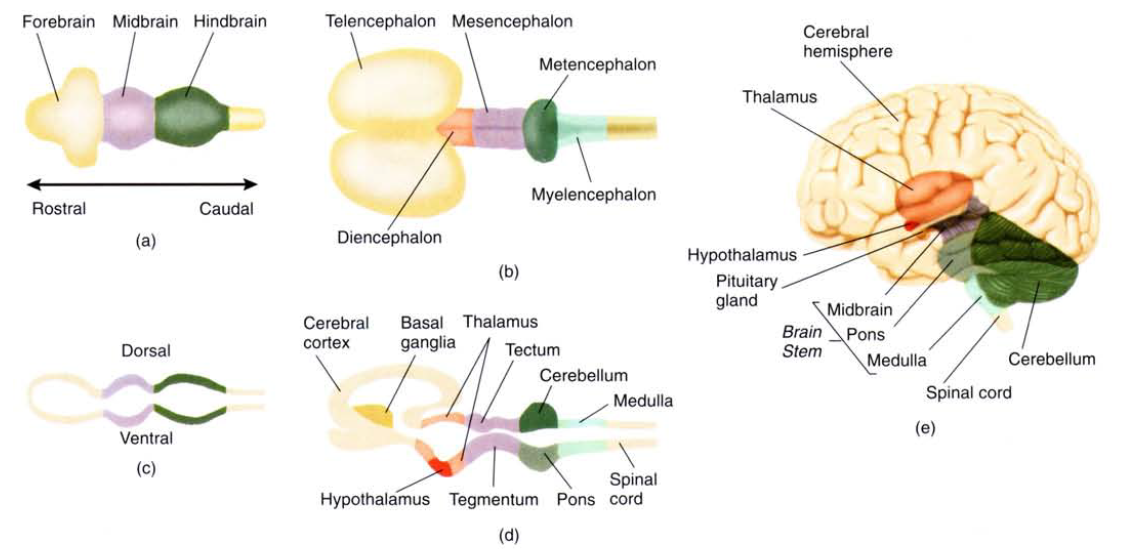 Forebrain
Terdiri dari:
Telencephalon (Cerebrum)
Cerebral cortex (pergerakan, perencanaan pergerakan, persepsi, belajar)
Limbic system (emosi, motivasi, belajar)
Basal ganglia (pengendalian gerakan)
Diencephalon
Thalamus (mengarahkan informasi dari dan ke cortex)
Hypothalamus (mengontrol sistem endokrin)
Cerebrum
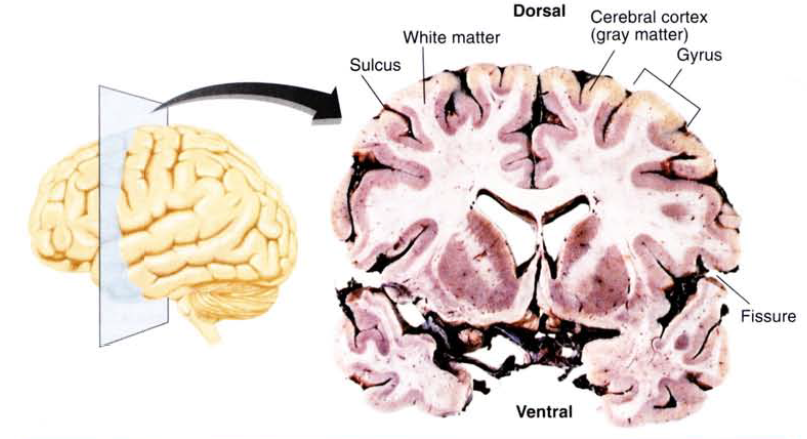 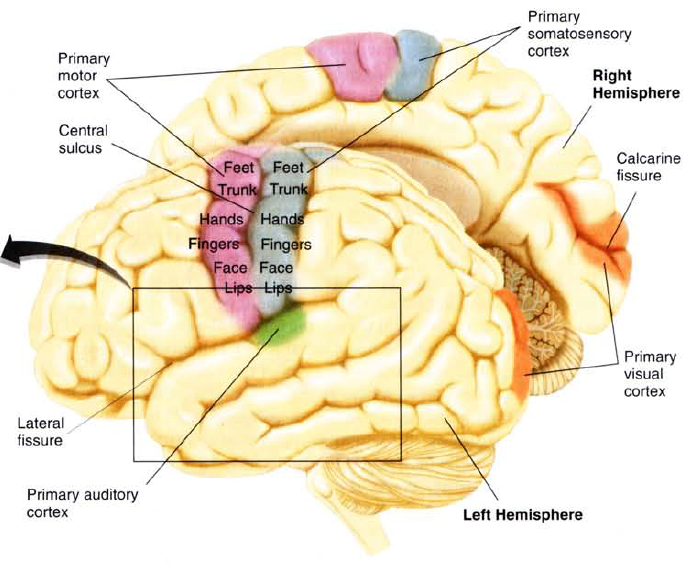 Cerebral cortex
Cerebral cortex dapat dibagi menjadi 4 lobus:
Frontal
Parietal
Temporal
Occipital
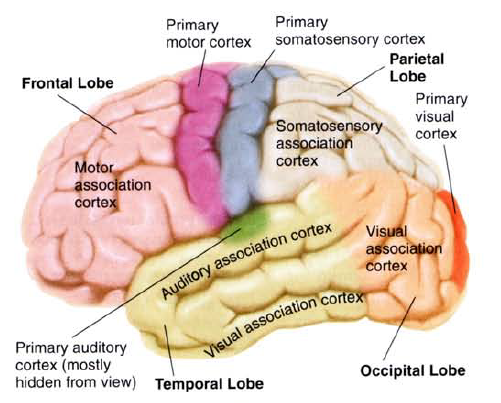 Phineas Gage
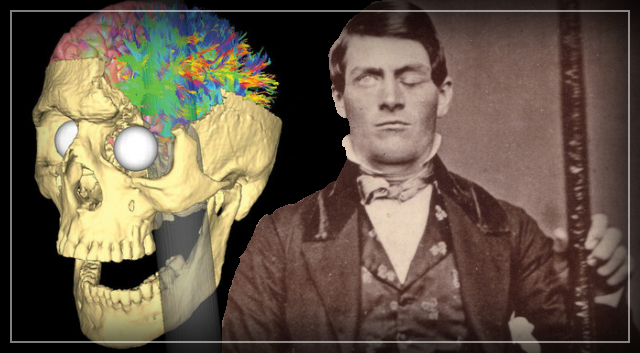 Limbic System
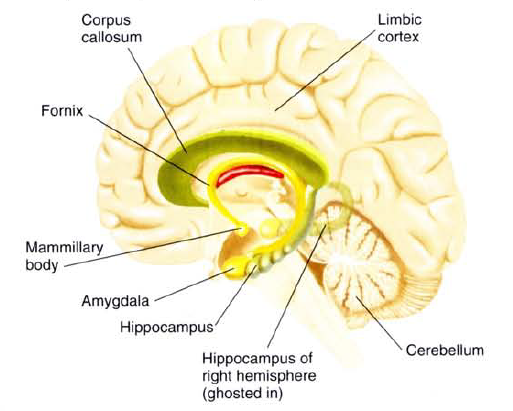 Midbrain & Hindbrain
Midbrain:
Tectum & tegmentum
Hindbrain:
Cerebellum: untuk koordinasi gerakan
Pons: berperan dalam tidur dan bangun, dan menjadi perantara cerebral cortex dgn cerebellum
Medulla: mengatur fungsi vital seperti sistem kardiovaskular dan pernafasan
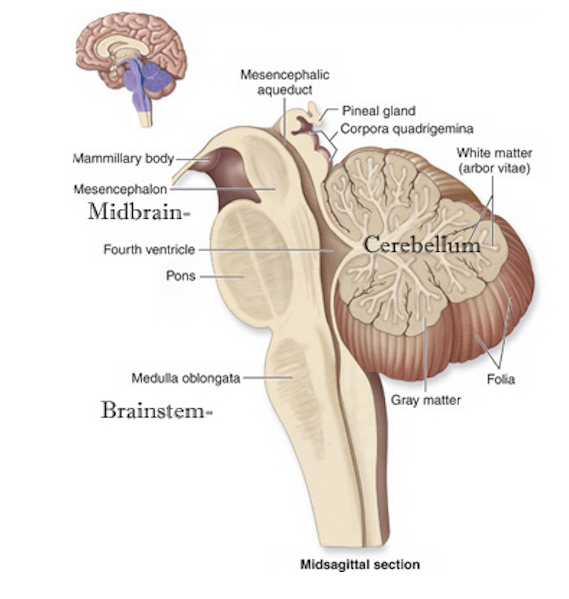 Autonomic Nervous System
Untuk mengatur otot halus, otot jantung, dan kelenjar-kelenjar.
Dibagi menjadi dua:
Sympathetic nervous system
Mengontrol kegiatan yang membutuhkan pengeluaran energi besar, atau ketika bersemangat
Parasympathetic nervous system
Mengontrol kegiatan yang muncul saat rileks
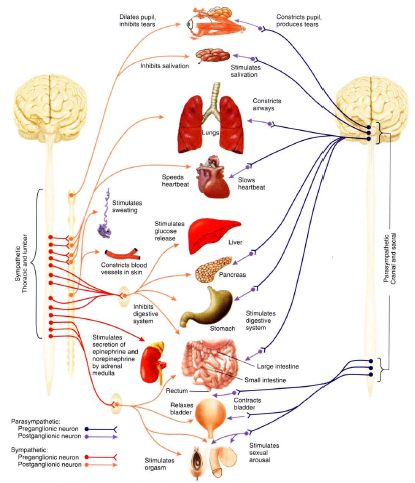